Day 5 Romeo and Juliet
A tragedy by William Shakespeare

Pick up an orange textbook.
Shakespeare’s References to nature
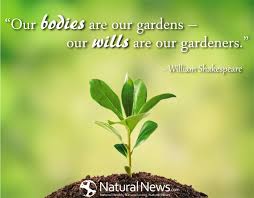 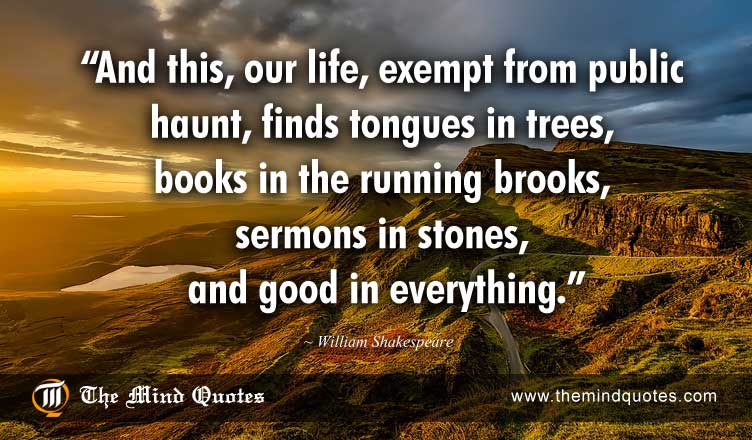 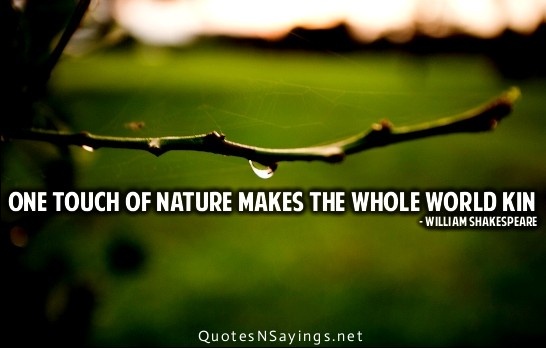 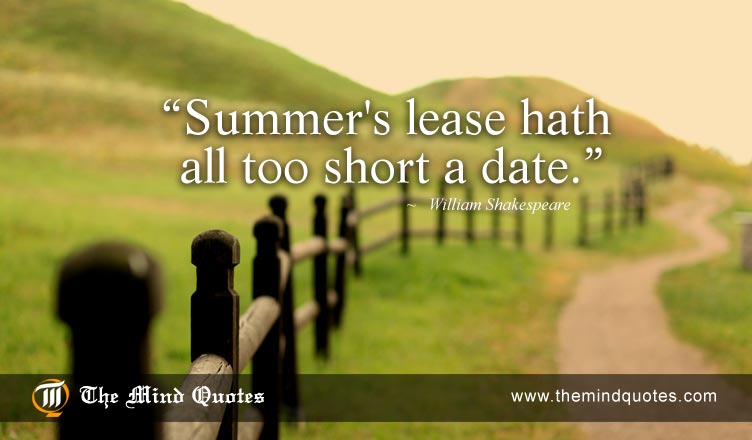 Block 2
PRA #St. Patrick’s Day
Date:3/17/17
Title: logics xxl freestyle
Author: logic
Reader: Sebastian
Vocabulary: regurgitate 
Response: How does logic relate to Shakespeare in imagery? Do you think logic is better with words than Shakespeare?  What kinds of figurative language did logic use?
Block 3
PRA #St. Patrick’s Day
Date:
Title:
Author:
Reader: Kimmy
Vocabulary:
Response:
Block 4
PRA #St. Patrick’s Day
Date:
Title:
Author:
Reader: Peter
Vocabulary:
Response:
Writing Focus for the R&J Unit Patterns Pattern #1:compare/Contrast
Tragedy v. Comedy		Foil: Romeo v. Mercutio
	
Theme: Love and Family v. Hate and Enemies
orange textbook p. 997
Act I, sc i
The play begins with comedy: the bragging and jokes of the servants followed by the insults and action of the street fight.

Then the mood shifts to the tragedy of Romeo’s unrequited love for Rosaline and his resulting depression and isolation.
Theme: 
Love (& lust) 
Family
Reconciliation
Theme: 
Hate 
Enemies
Feuds
Close reading for evidence
Compare and contrast the word choice, imagery, and tone of the first part of Act I, sc i with the second part of Act I, sc i.  Count the number of times Shakespeare uses the words, or words associated with all of the following: love, hate, family, enemy, feud and reconciliation.
Listen to the second part of Act I, sc i: Romeo and Benvolio
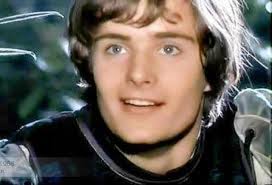 Hints: A thematic statement is the same as a thesis statement.
What Shakespeare is telling about love is… about hate is…
Application Time
Practice writing a thematic statement about hate (feuds, and/or enemies). 
Practice writing a thematic statement about love (reconciliation, and/or family).
Finally, write a thematic statement about both love and hate.  Consider how compare/contrast structure and word choice can help you accomplish this.
Use the close reading for evidence notes you took to help you form your ideas.
Thanks to everyone who volunteered to read in Act I, sc i!
Missed any part of Act I, sc i?  

Click on this link to access the No Fear Shakespeare text 
so you can catch up on the story.
Objective: I will identify a theme and support it with quotes.
Formative Assessment #1
Take Notes!  Apply Learning!
Write a paragraph in which you build a theme through cited evidence.
MLA quote citation
PEAL structure
Transitions
Mechanics
Thursday, March 23rd
Dialectical journal
Literary devices
Close read for key details
Pull effective quotes
Identify themes; write working thesis
Recognize patterns (com/con)